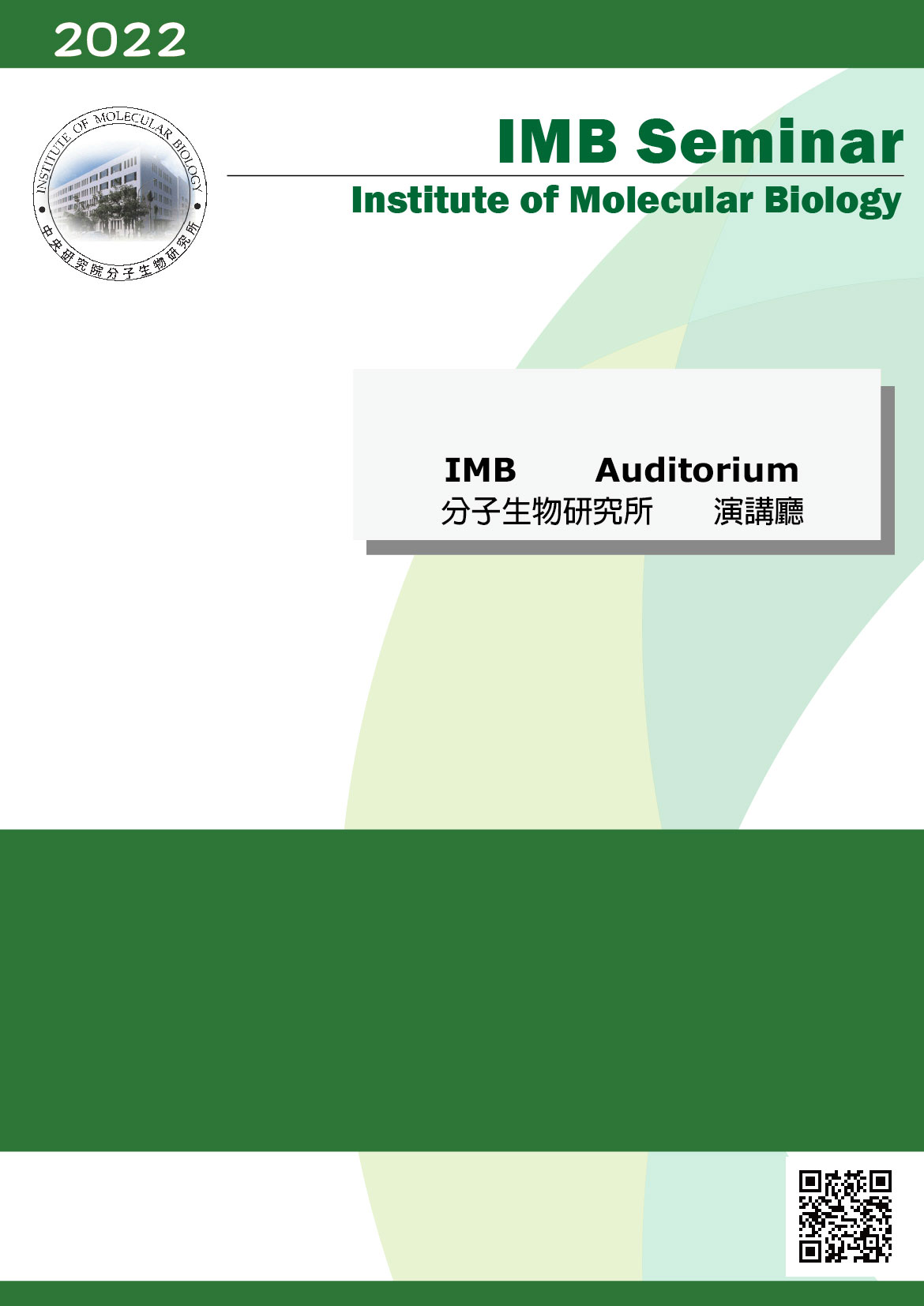 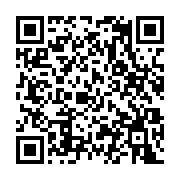 Tuesday, March 8, 2022 11:00 AM
B1
B1
Webex Link
A Hunt for the Hopeful Monster: Phenotypic Robustness and 
Genetic Buffering
Dr. Jun-Yi Leu 呂俊毅Distinguished Research Fellow
Institute of Molecular Biology 
Academia Sinica
Taipei, Taiwan

Host:  Dr. Sue Lin-Chao 林淑端
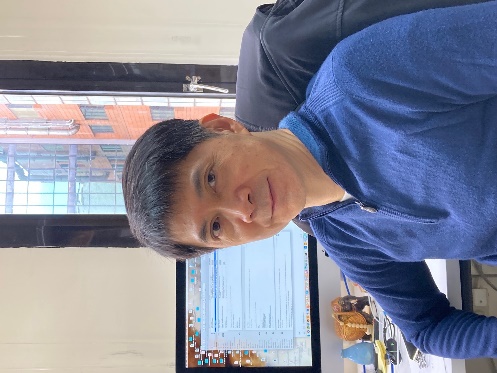 Mask wearing prior to entry and QR code screen on site required